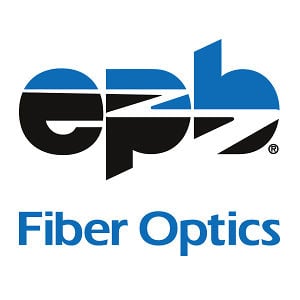 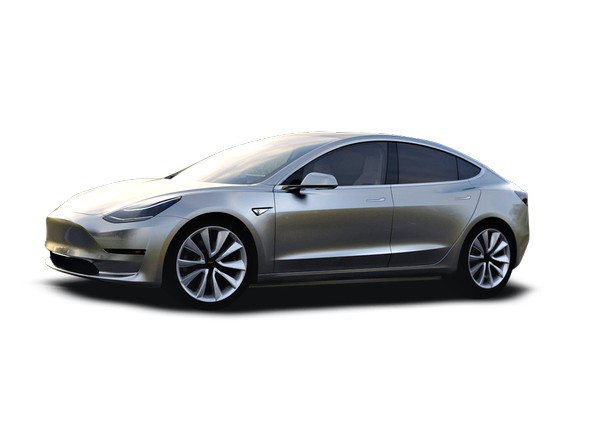 11/14/2017
Overview
EV Marketplace:
Consumer benefit
EV Market development
Growth Anticipations
Controlled dispatch value
Consumer economics - challenges
Environmental considerations (inc’l TVA data)
Current EPB Programs
Competitive Landscape
Value Propositions
Insights, Challenges & Incentives
TVA EV Strategy
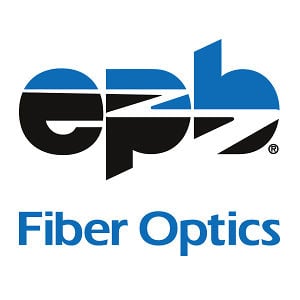 |  2
Consumer benefitsFirst and foremost, why are we doing this?
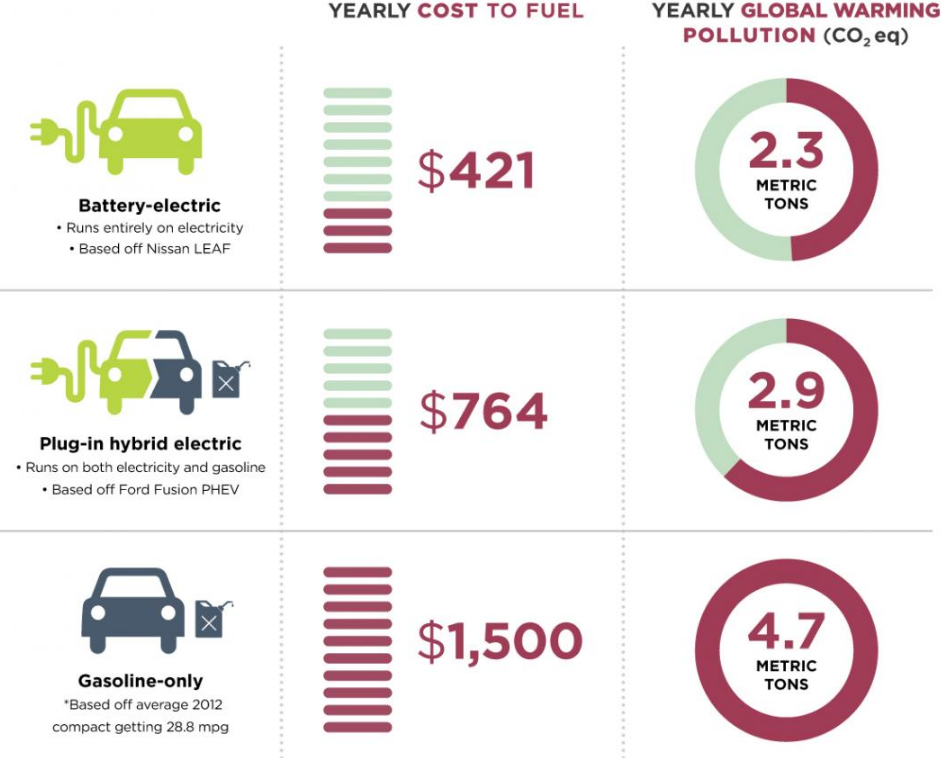 Consumers – TCO is less, instant torque
Utilities – Increases load factor, downward rate pressure
Manufacturers – Increased sales potential, performance improvements to meet regulations 
Environmental – Electric vehicles produce ~1/3 the carbon emissions of their similar ICE counterparts
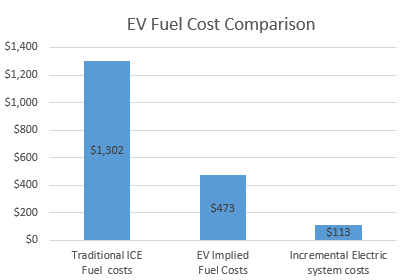 Other benefits:
Over $450M in consumer benefit over 20 years, based on projections
Fuel cost volatility stabilization
Downward rate pressure for all customers due to higher utilization of electric system assets
Customer Benefit
Electric System Benefit
EPB Electric Vehicle Fall 2017
|  3
Compelling options
Customer Choice (2017-2020)
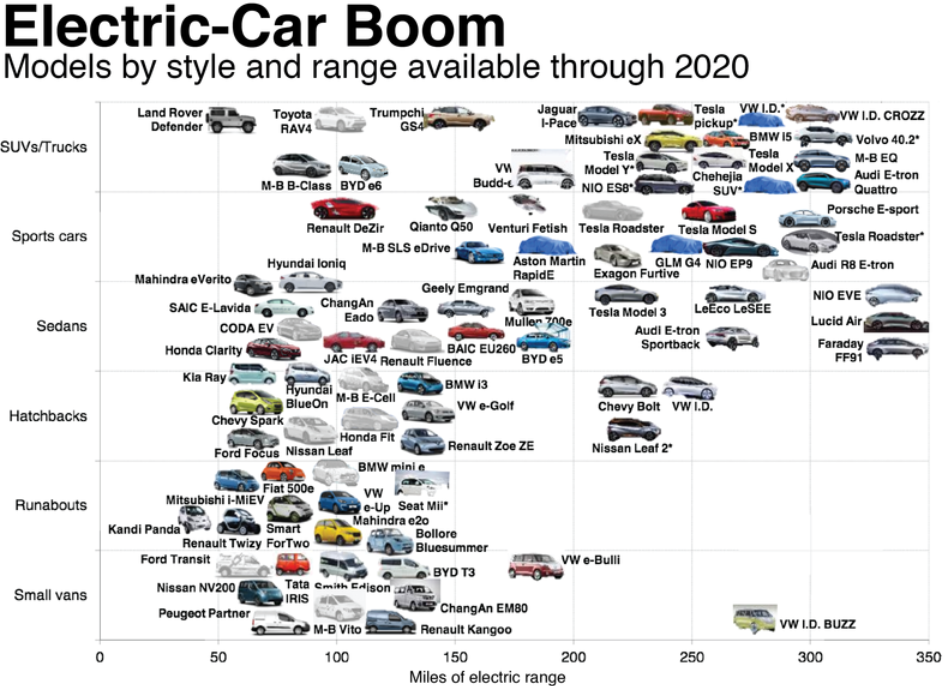 Customer/Load Projections
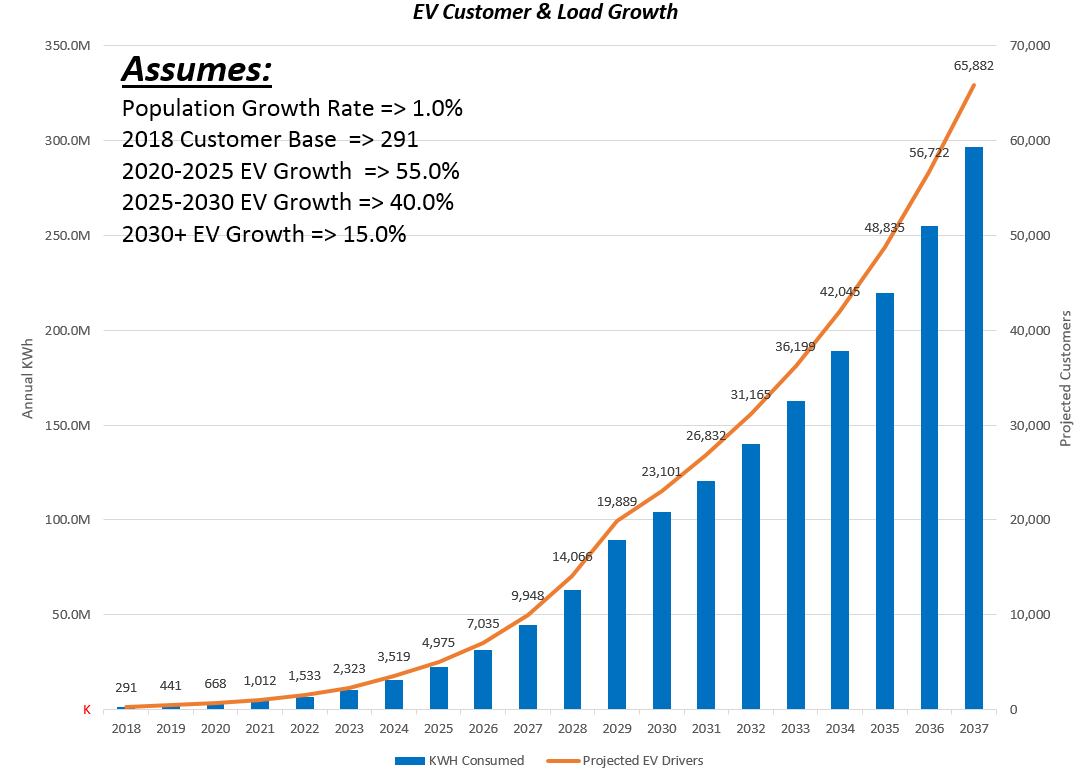 *Each EV Roughly equivalent to 4 electric clothes dryers
Controlled EV DispatchImportant, but customer convenience primary goal
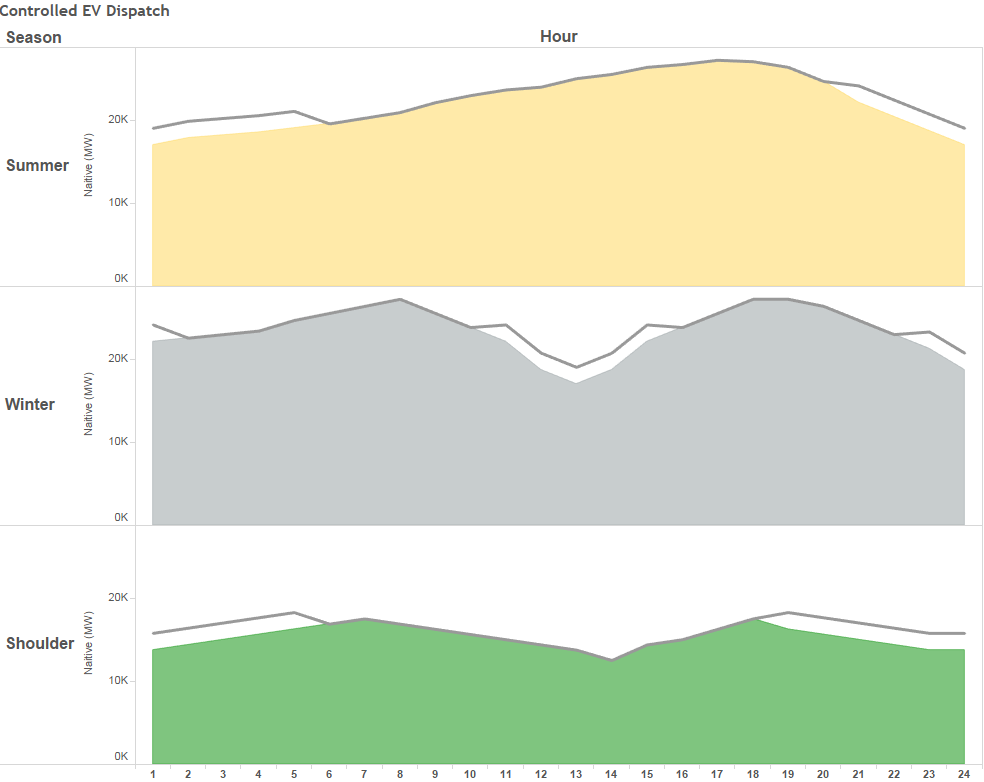 There are challenges…
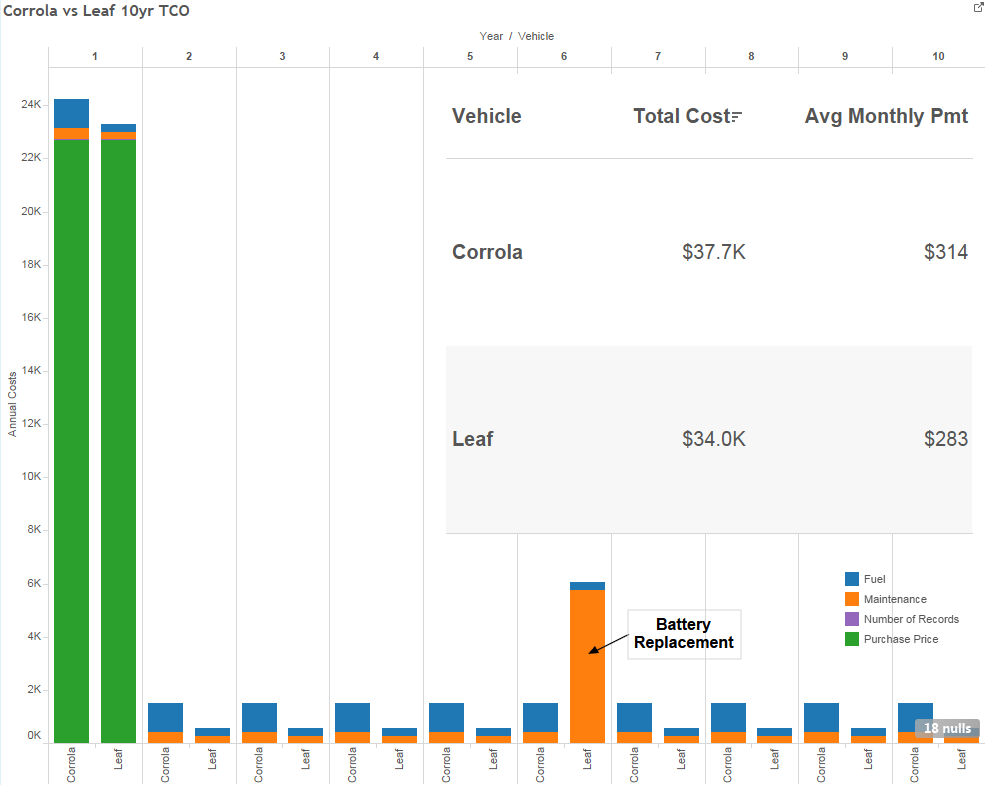 *Lower consumer TCO is absent battery replacement costs
*Dealing with OEM’s is difficult (used car dealer effect)
Environmental Considerations
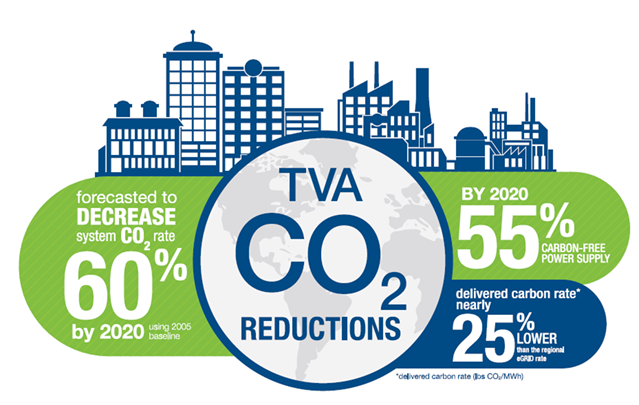 CO2 lbs/MWh emissions rates are down over 30% since 2005 and are on track to be about 60% below 2005 levels before 2020.  
The 2020 forecast is on track to be approximately 40% below 2016 actuals.  
This 2020 performance forecast is driven, in large part, by the addition of Watts Bar Unit 2 delivering 1,150 MWh of safe, reliable, clean and low-cost energy on a 24/7 basis.  (More clean energy, every hour, of every day).
The current business plan forecasts a system CO2 rate of below 600 CO2 lbs/MWh before 2020.  
Rates still low – TVA provides an attractive combination of price ($/MWh) and carbon content (CO2 lbs/MWh).
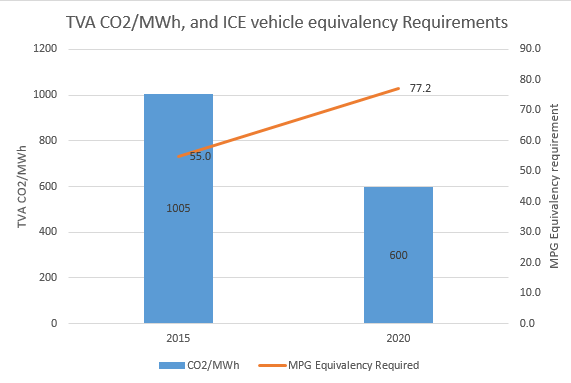 Newer, Cleaner, Lower Cost Power Supply
FY20
171 TWh
FY18
168 TWh
FY07
179 TWh
FY18 and FY20 are based on the FY18 Budget.
EE includes all energy efficiency impacts (codes/standards/behaviors and TVA programs) on a Net Cumulative Realized at System basis, 2007 base year.
10
TVA’s Renewable Portfolio
~7,400 
MW Nameplate Capacity
|  11
The Valley’s Carbon Future
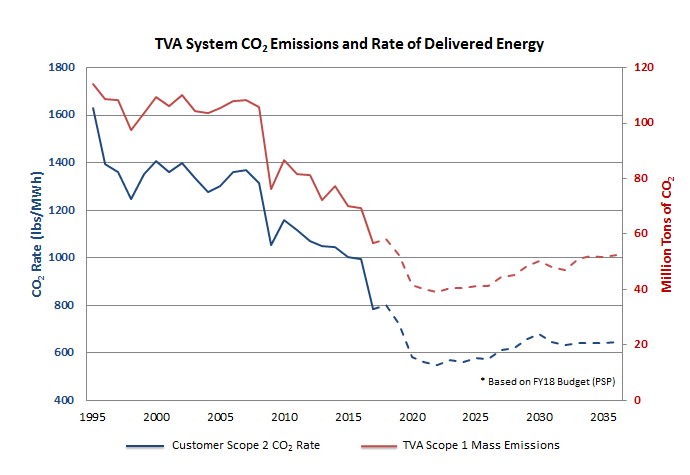 TVA’s carbon emissions are down dramatically making electricity a clean energy choice.
TVA’s carbon emissions profile can attract capital investment and power a strong clean energy economy.
Emissions are down over 30% and are on track to be about 60% below 2005 levels before 2020.  
The 2020 forecast will be approximately 40% below 2016 actuals driven, in large part, by the addition of Watts Bar Unit 2 providing 1,150 MW of safe, reliable, clean, and low-cost energy.
Electricity delivered to our customers contains ~1000 lbs/MWh and will improve to below 600 lbs/MWh before 2020.
TVA provides an attractive combination of price ($/MWh) and CO2 content (lbs/MWh).
TVA’s diverse generation fleet, lower gas prices and efficient use of electricity are cost-effectively enabling this progress.
Note: Prior to 2015, the LPC average was considered the TVA system number. See page 12 in the Appendix for graph values.
April 2017 Update       									                  				2016 Annual Carbon Information
|  12
[Speaker Notes: Tips:
Slide title should be Arial font, 32 points
Title should be kept short and on a single line if at all possible
To change the image, right click on it and click Change Picture.]
Current EPB Programs
DriveShare
5 Program Participants, displacing ~$75 monthly cost per employee and giving EV experiences, creating EV champions
Leverages existing investment in GreenCommuter Marketing
Working towards LEED certification credits
Community
Continue to look for partnerships with Mitsubishi EV Canter Fuso
Strategic Partnerships:
TVA (Drew Frye)
CARTA
TennSMART
VW
Nissan
ChargePoint
Sustainability Programs
City of Chattanooga
Enterprise Center
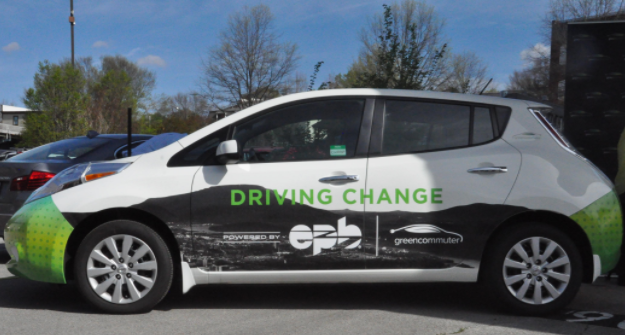 |  13
EPB Electric Vehicle Fall 2017
GreenCommuter Visibility
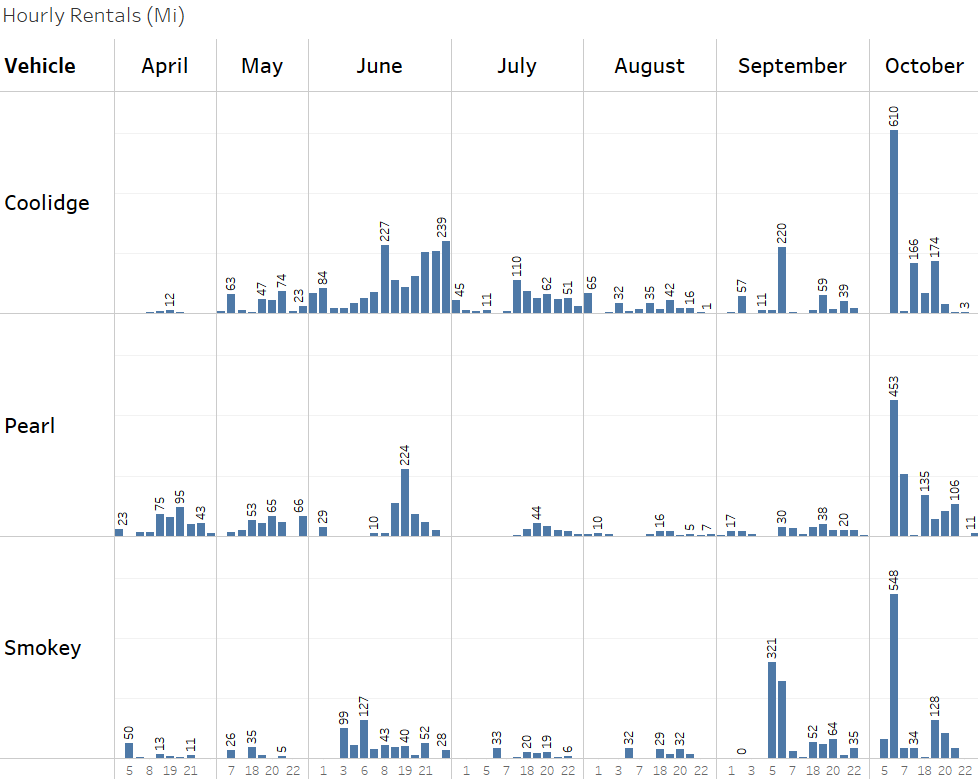 DriveShare
Value Proposition – EPB Customer
Key Points:
$1K+ fuel cost savings annually
$.67 Gas Price equivalent due to low power rates in our area
Payback in as little as 6 months 
These calculations do not include public (or workplace) charging benefits readily available to consumers
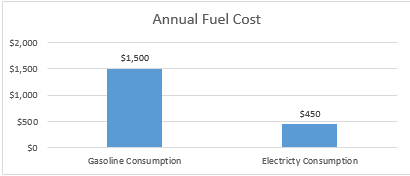 Value Proposition – Distributor Economics
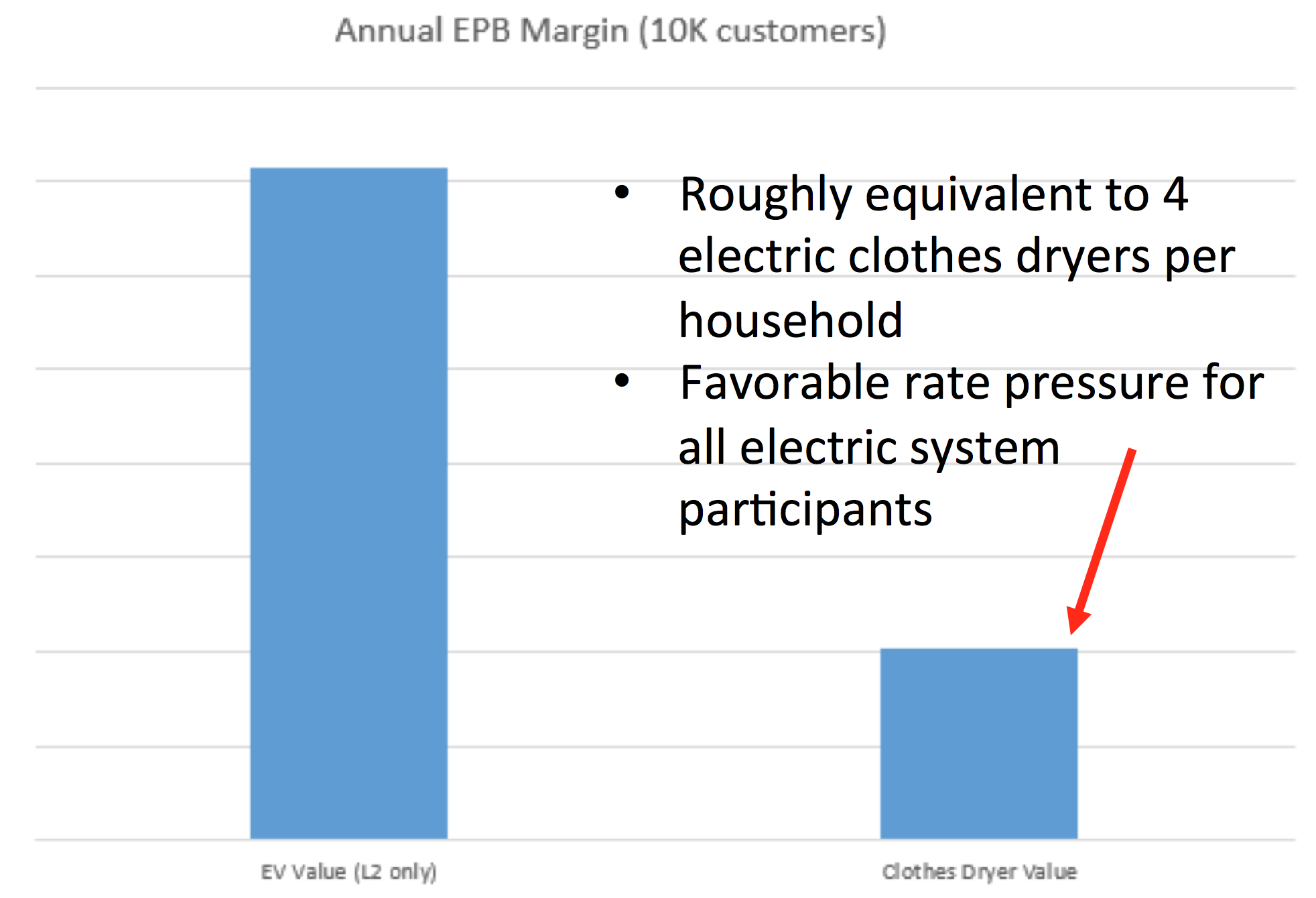 Charging infrastructure challenges
Residential is the easiest – DriveShare program is proving that Level 1 chargers are adequate for most drivers
Retail & MDU’s – who bears the cost of the infrastructure?
Workplace charging:
Many employers are receptive
Margin associated with fueling justifies cost of charging infrastructure for certain customer classes, if access fee is present
Reasons to charge for EV access at the workplace:
Equity among employees
Creates a self managed availability environment
Free reduces availability and potentially shifts EV load to peak hours
No one-size-fits-all approach, pricing correctly is key
TVA’s EV Strategy – “Big Picture”
Phase I
Get Ready
( $ )
Phase III
Sustainable Investment
( $$ )
Phase II
Market Stimulation
( $$$)
Leadership
Valuation
Partnerships
Strategize
Infrastructure Build
Rates & Incentives 
Marketing
Brand Enhancement
Trusted Partner
Sustainable Programs 
Resource Integration (DER)
Reap Rewards ($)
18